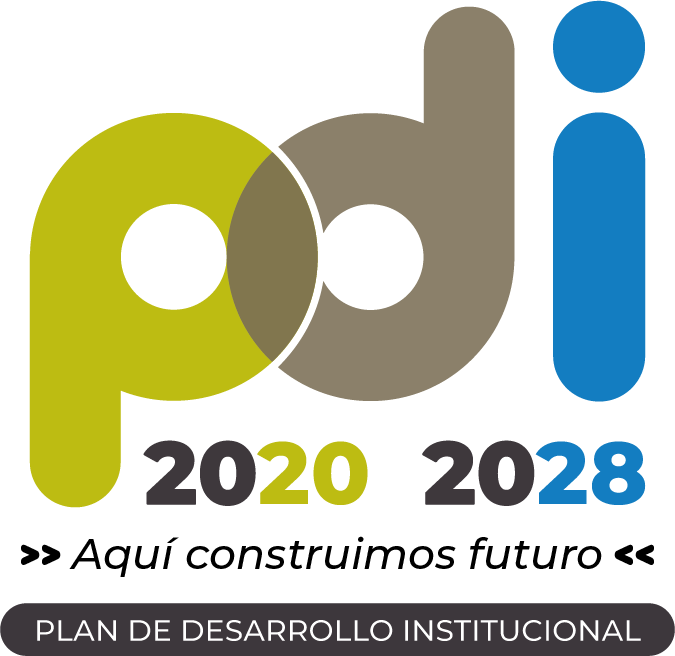 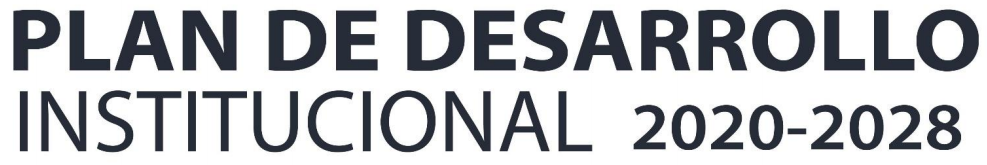 34
Proyecto
Gestión y sostenibilidad de recursos
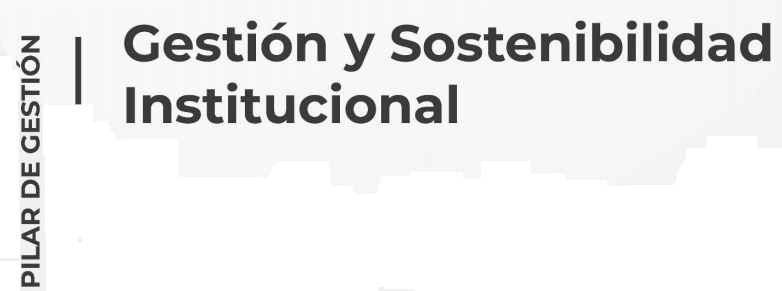 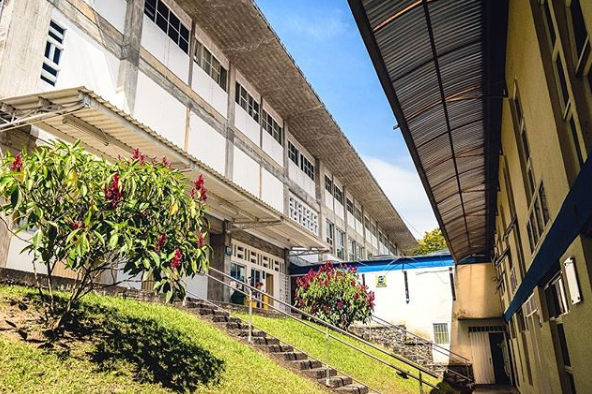 Nota: El portafolio de proyectos se construye de acuerdo con el horizonte de tiempo del período Rectoral (2020 -2023), por lo tanto, se proyectan las metas de los proyectos al año 2024 y una vez se cuente con el programa de gobierno 2024 - 2027 del Rector electo, se realizará el proceso de fortalecimiento del PDI y actualización/formulación de proyectos articulados al nuevo periodo Rectoral
Información general del proyecto
33. Gestión y sostenibilidad de recursos
Identificación del problema, necesidad u oportunidad
La transferencia actual de recursos por parte de la Nación (Aportes establecidos en el artículo 86 de la Ley 30 de 1992) no soporta el presupuesto de operación de la Universidad, teniendo en cuenta que los crecimientos de los gastos de funcionamiento están por encima del IPC, que las estrategias de eficiencia aplicadas son limitadas y que las fuentes de financiación alternas no pueden soportar gastos permanentes, porque tienen mayor riesgo y menor estabilidad.
33. Gestión y sostenibilidad de recursos
Identificación del problema, necesidad u oportunidad
33. Gestión y sostenibilidad de recursos
Descripción del proyecto
Este proyecto busca direccionar esfuerzos para la gestión de recursos ante el Gobierno Central y otras entidades gubernamentales, la búsqueda de fuentes de financiación alternas y el seguimiento a normas que impacten la financiación a fin de garantizar la sostenibilidad institucional y apalancar su desarrollo.
33. Gestión y sostenibilidad de recursos
General
Objetivos del proyecto
Garantizar la sostenibilidad institucional y apalancar su desarrollo a través de la gestión de recursos ante el Gobierno Central y otras entidades gubernamentales, la búsqueda de fuentes de financiación alternas y el seguimiento a proyectos de ley y decretos que impacten la financiación institucional.
Específicos
33. Gestión y sostenibilidad de recursos
Gestionar ante el Gobierno Central, MEN, MINHCP entre otros entes gubernamentales, mayores recursos para la Universidad.

Realizar seguimiento a proyectos de ley, decretos entre otros de origen externo que impactan el presupuesto de la Universidad.

Gestionar fuentes de financiación alternas.
Planes operativos
33. Gestión y sostenibilidad de recursos